Measuring Fiscal Transparency


PEMNA Budget CoP 
Seoul, South Korea. March 19, 2019


Lorena Rivero del Paso
Manager for Technical Cooperation and Collaboration
lorena@fiscaltransparency.net
     @LorenaRDP
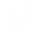 What can be measured can be improved.
How do we know if the budget is transparent?
Tools for Evaluating the State of Fiscal Transparency
Fiscal Transparency Evaluation (FTE)

Open Budget Survey

Public Expenditure and Financial Accountability (PEFA)
How do we know if the Budget is transparent?
Fiscal Transparency Evaluation
Fiscal Transparency Evaluation
Who?
International Monetary Fund


What?
Comprehensiveness, Universality, Specificity and Unity 


How?
Public finance management experts in interviews and review of publications
Fiscal Transparency Evaluation
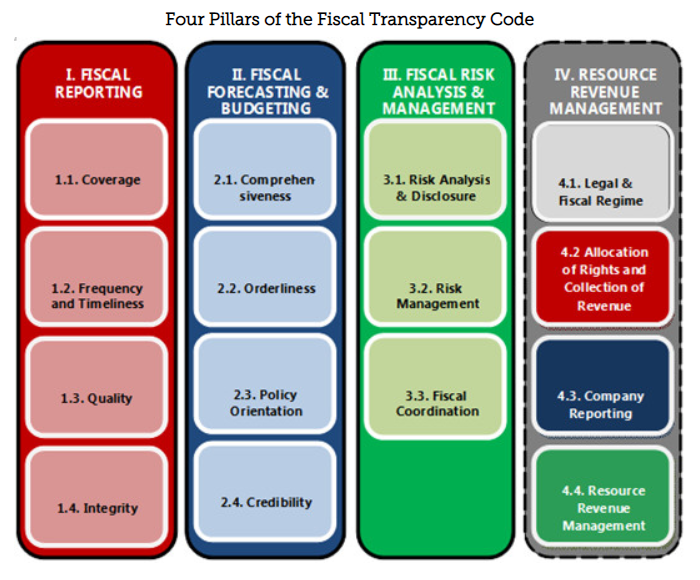 Fiscal Transparency Evaluation: In PEMNA Countries
How do we know if the Budget is transparent?
Open Budget Survey
Open Budget Survey
Who?
International Budget Partnership


What?
Public access to key national budget information  
Opportunities for public participation in budget processes 
Role of formal oversight institutions


How?
Survey of 142 questions,around 8 key Budget documents 
Based on international good practices developed by the IMF, OECD, INTOSAI, GIFT, and the IBP.

Survey answered by civil society. Reviewed by government and peer reviewer.
Open Budget Survey: Eight Key Budget Documents
Pre-Budget Statement 
Executive’s Budget Proposal 
Enacted Budget 
Citizens Budget 
In-Year Reports 
Mid-Year Review 
Year-End Reports 
Audit Report
Contents of the Budget documents: 
Budget classifications
On what?
Economic classification of expense- The types of expense incurred according to the economic process involved
For what?
Functional classification of expense- Provides information on the purpose for which an expense was incurred.
Administrative classification of expense- Provides information on what government entity, being institution, organization or department incurred on the expense.
Who?
Contents of the Budget documents: 
Key Areas
In addition to detailed information on revenues and expenditures, the budget documents should provide detailed financial information in three key areas:
1
Macro-fiscal information: macroeconomic assumptions, information on the fiscal deficit and levels of debt.

Information on budget and outturns for the current year and the previous year. This should be presented in the same format as the budget proposal.

Explanations of budgeting policies and fiscal risks, for example, implications of new policy initiatives, and data on contingent liabilities, and fiscal risks.
2
3
Open Budget Survey:
2017 Results
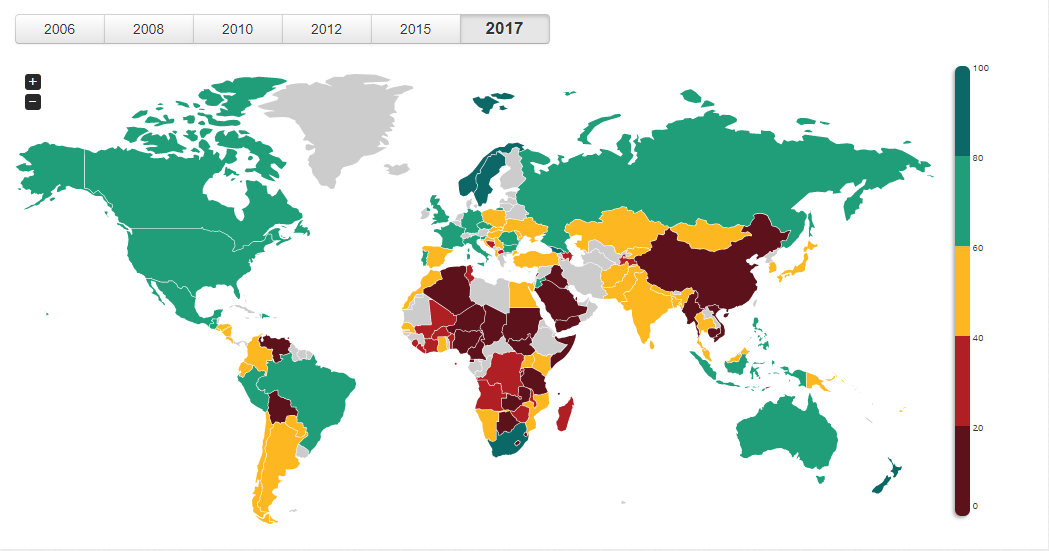 Open Budget Survey:
2017 Results
Global Average: 42
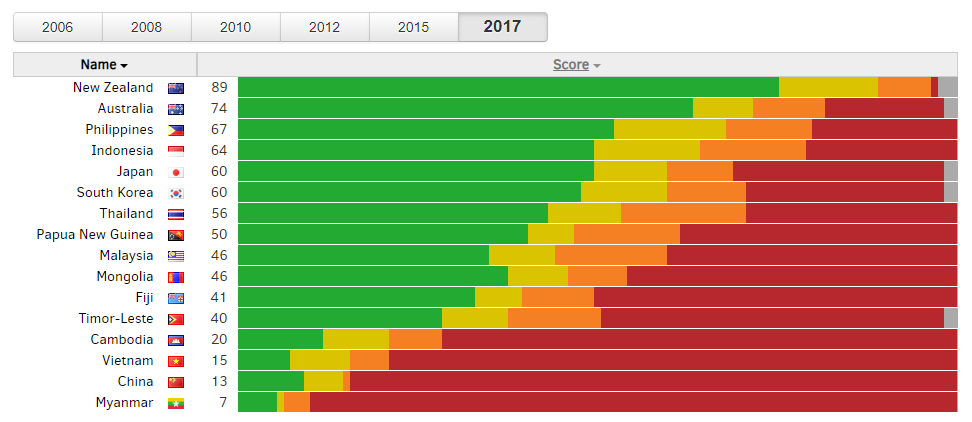 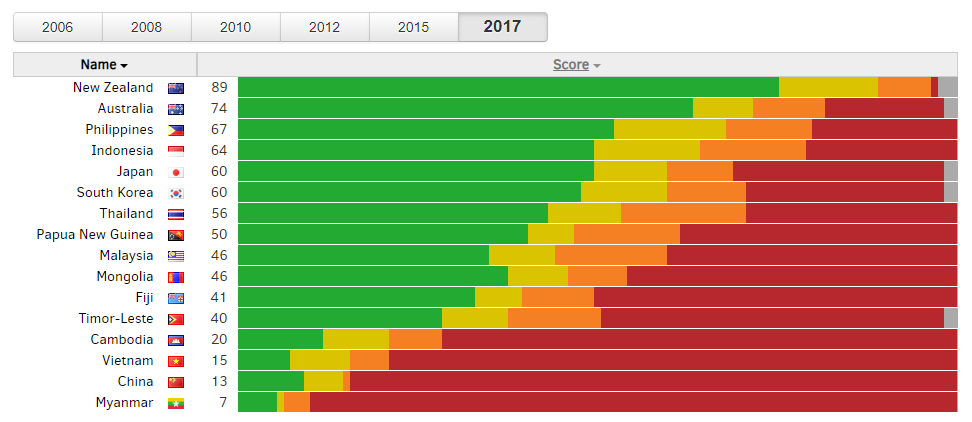 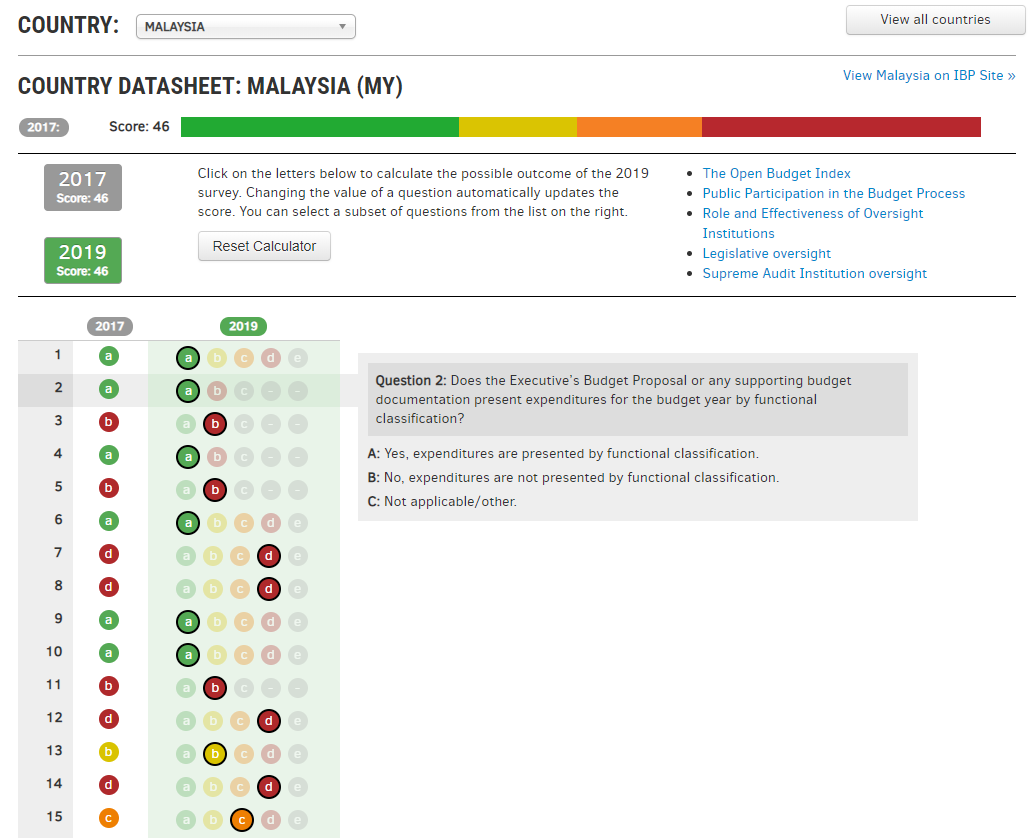 Open Budget Survey:
Open Budget Index Calculator
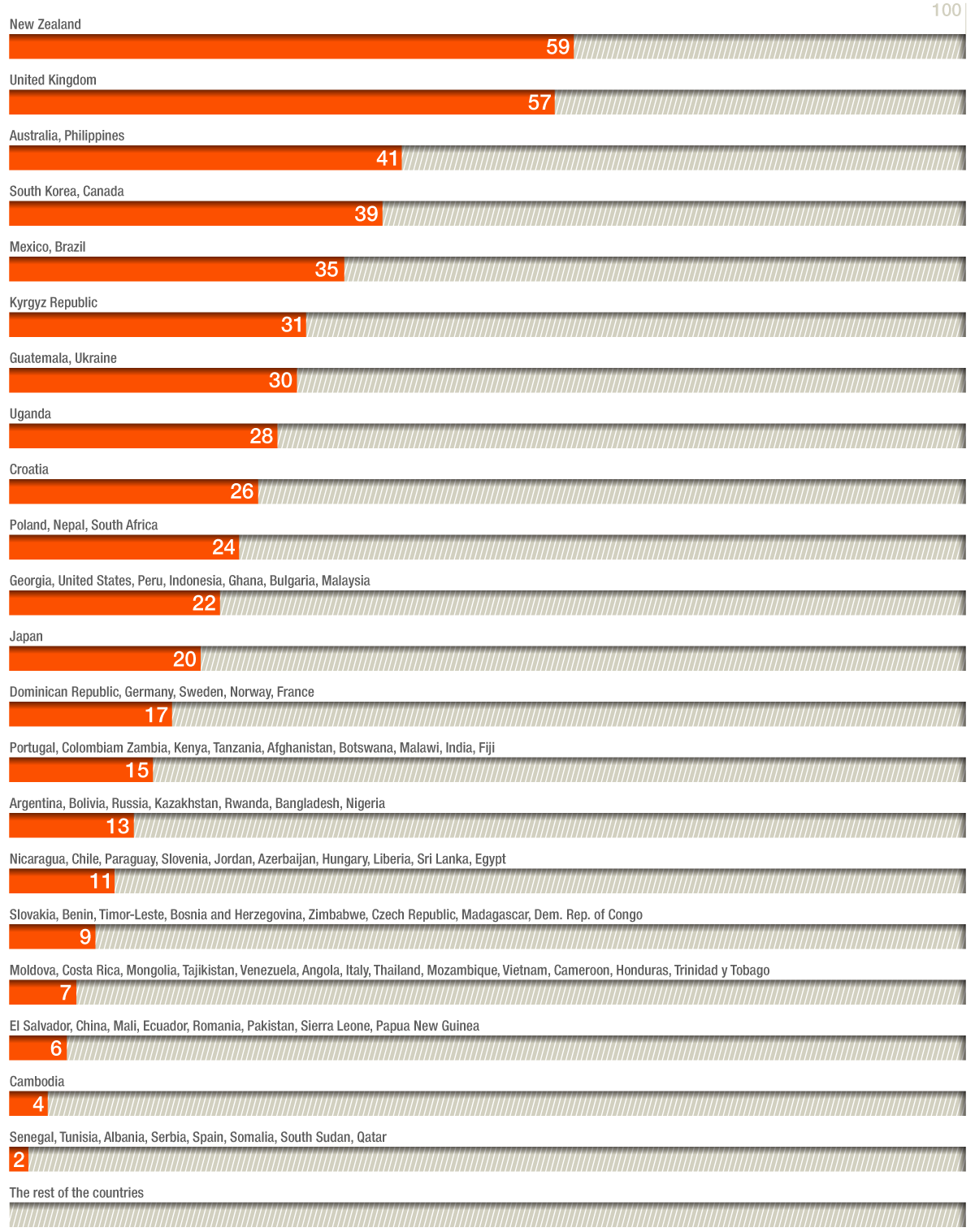 Additionally: 
Open Budget Survey 
2017 measured public participation in the budget cycle
Main findings on Public Participation
Scores are low overall: global average score is 12 (out of 100)
	More than 80% of the countries surveyed (94 out of 115) have some form of participatory mechanism in place

Few countries are engaging the public across the whole budget cycle, exhibiting many innovative practices 
	Australia, New Zealand, the Philippines, the United Kingdom

A much more diverse group of countries perform well in aspects of public engagement by the executive branch
New Zealand, United Kingdom, Philippines, Mexico, Malaysia, Kyrgyz Republic, Ghana, Australia, South Korea, Canada, Ukraine, Japan
Most countries are:

Not making effort to engage with diverse set of citizens and interests, marginalized and vulnerable communities

Not providing feedback to the public on how their inputs were considered or used
How do we know if the Budget is transparent?
Public Expenditure and Financial Accountability (PEFA)
Public Expenditure and Financial Accountability
Who?
PEFA Secretariat


What?
Tool for assessing the status of public financial management and track changes over time. Version 2016 places greater emphasis on transparency and openness.

How?
 31 performance indicators that are further disaggregated into 94 dimensions.
Public Expenditure and Financial Accountability: Pillars
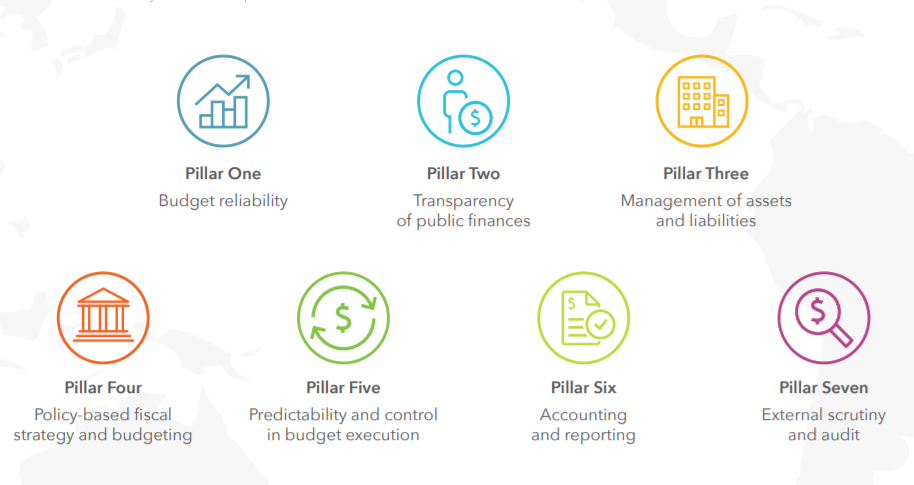 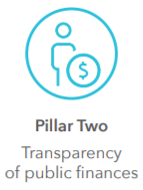 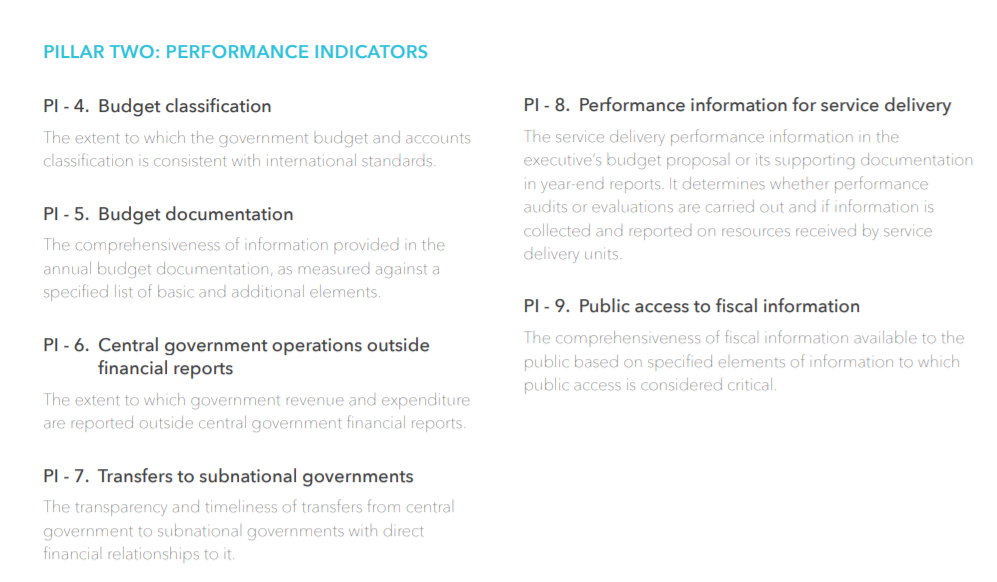 Public Expenditure and Financial Accountability: In PEMNA Countries
Stay tuned!

     @fiscaltrans
     @fiscaltransparency
     @fiscaltransparency

www.fiscaltransparency.net
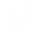 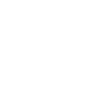 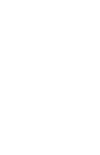